Past, Present, and Future of the U.S. Gravity for the Redefinition of the American Vertical Datum (GRAV-D) Project
Dru Smith
NSRS Modernization Manager
Gravity, Geoid and Height Systems 2
Copenhagen, Denmark
September 17-21 2018
Sept 19, 2018
GGHS, Copenhagen
1
Outline
History and Background of GRAV-D
Purpose
Methods
Current GRAV-D Operations
Project Status
Target Areas for 2018-2019
Future of GRAV-D
Completion of the Initial Phase (2022)
Post-2022 Plans
Sept 19, 2018
GGHS, Copenhagen
2
NGS Mission Statement
To define, maintain and provide access to the National Spatial Reference System (NSRS) to meet our nation’s economic, social, and environmental needs.
The NSRS is a consistent coordinate system that defines latitude, longitude, height, scale, gravity, and orientation throughout the United States.
Sept 19, 2018
GGHS, Copenhagen
3
NAVD 88 Problems
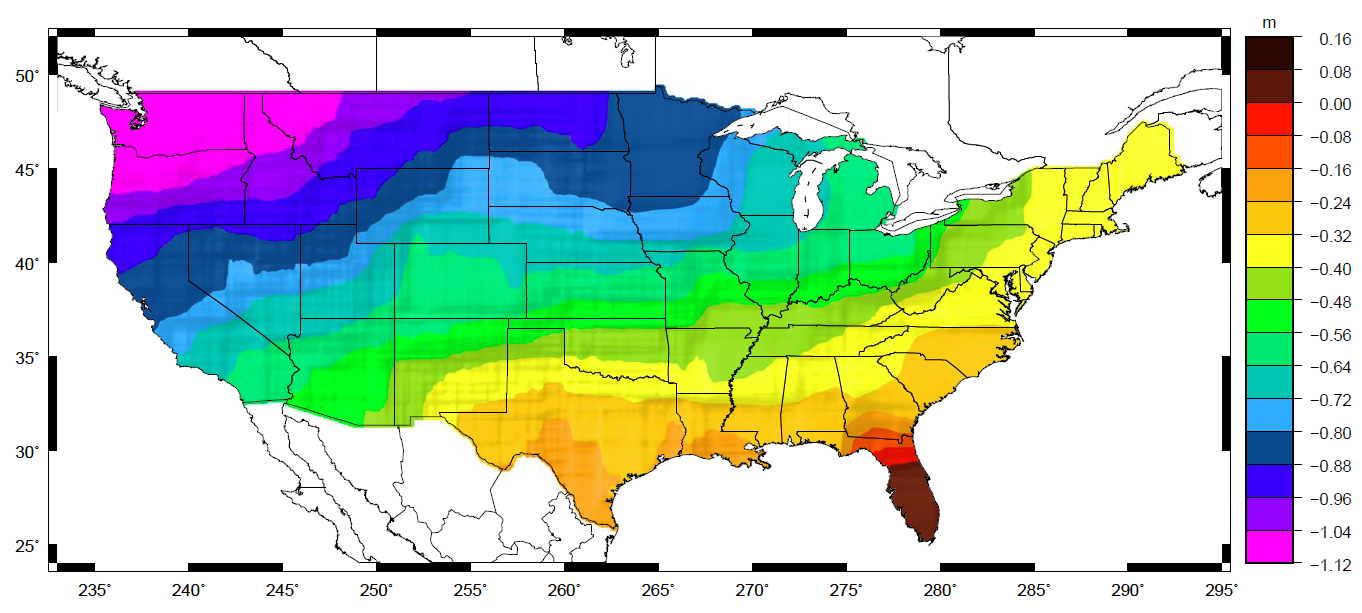 Approximate mismatch between NAVD 88 (zero surface) and the global geoid (i.e. sea level)
Sept 19, 2018
GGHS, Copenhagen
4
Building a Gravity Field
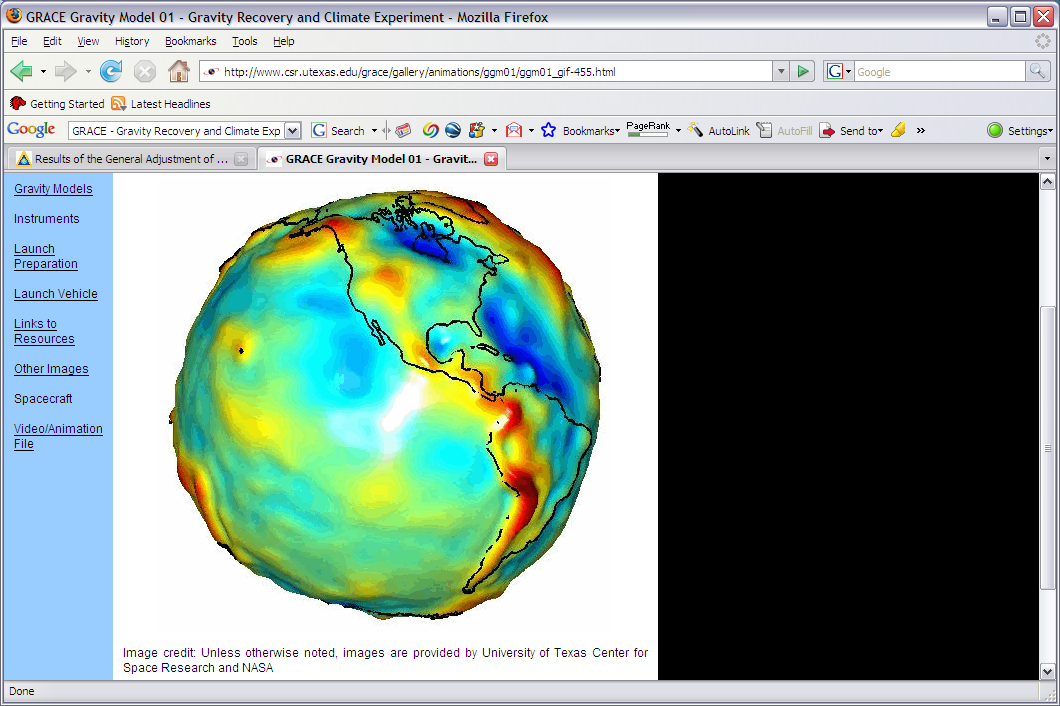 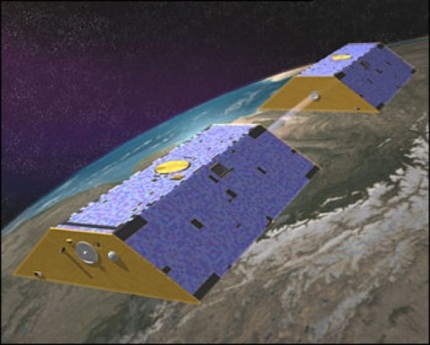 Long Wavelengths
(≥ 250 km)
GRACE/GOCE/Satellite Altimetry
+
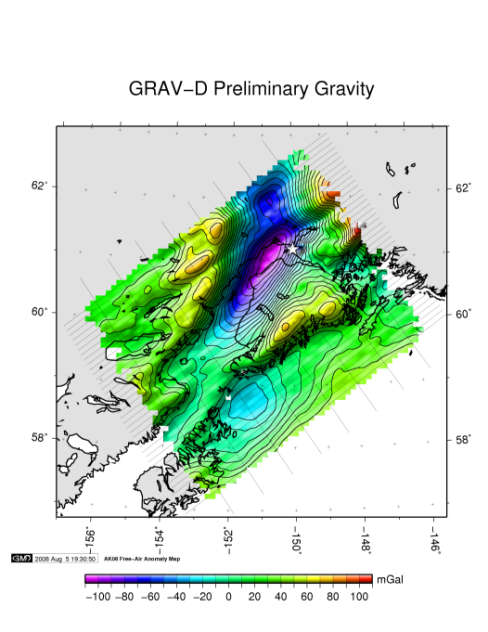 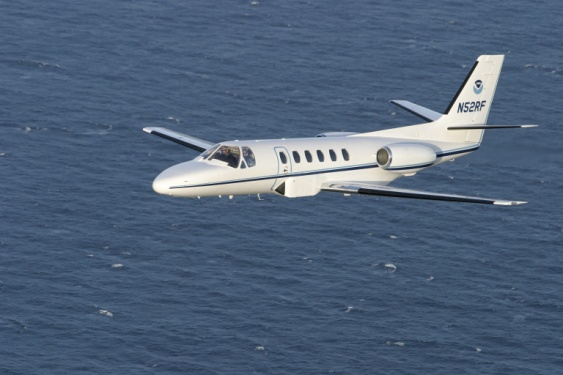 Intermediate Wavelengths
(500 km to 20 km)
Airborne Measurement
+
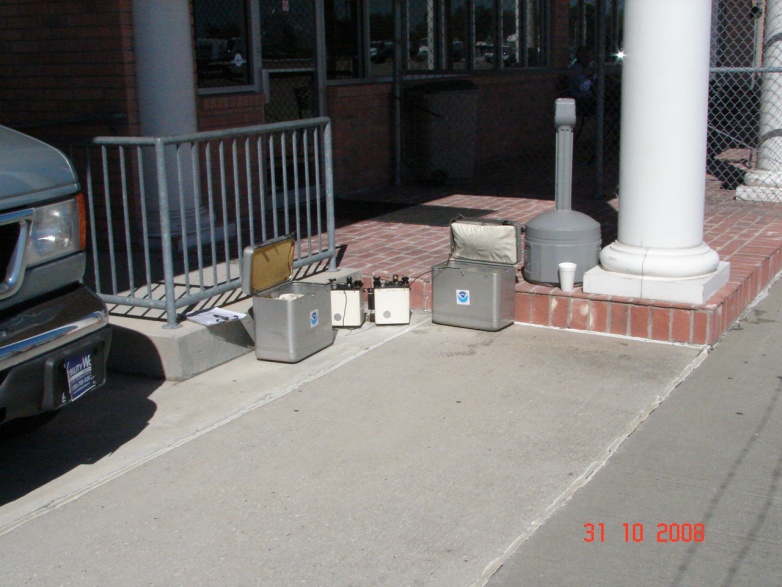 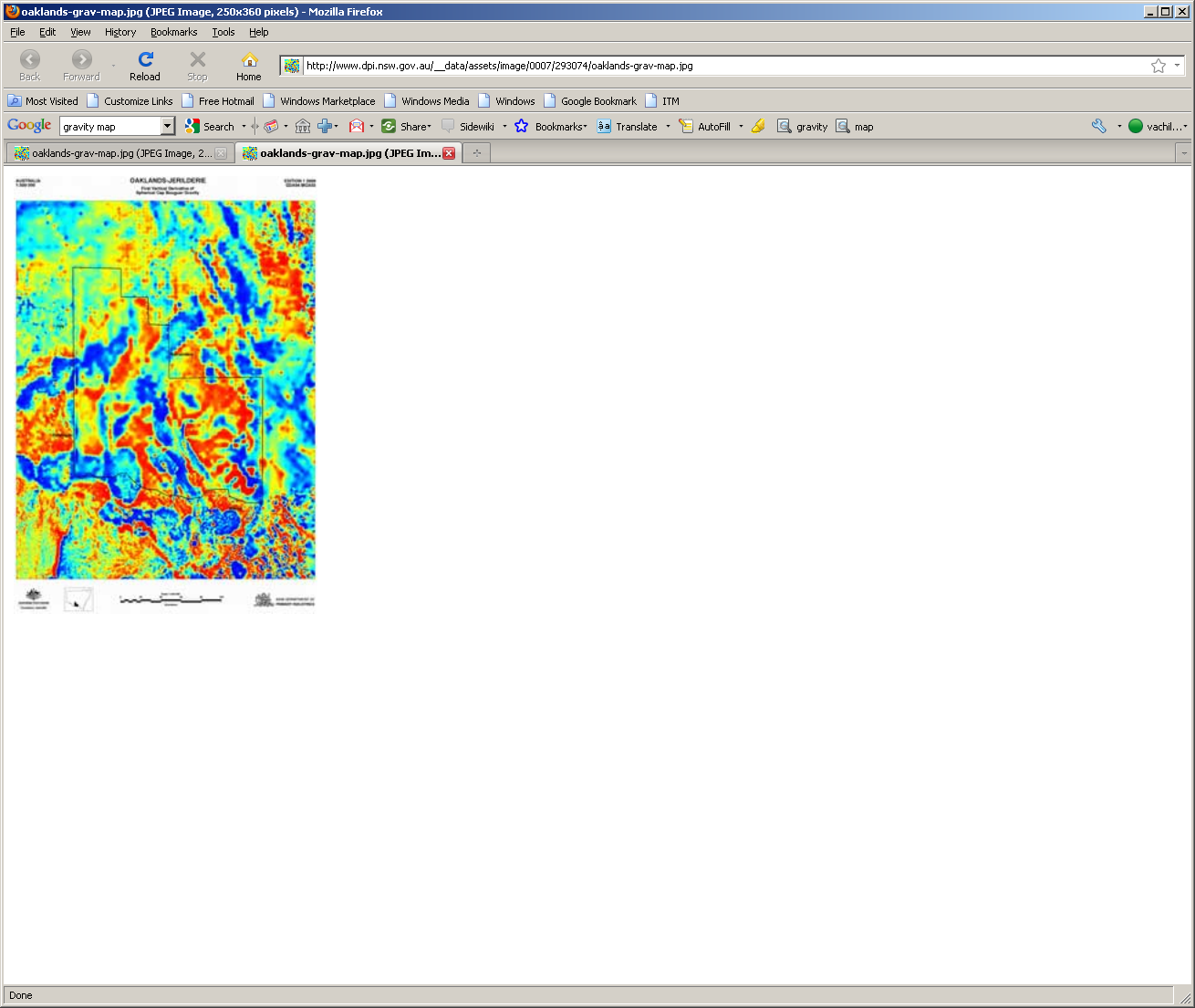 Short Wavelengths
(< 100 km)
Surface Measurement and 
Predicted Gravity from Topography
Sept 19, 2018
GGHS, Copenhagen
5
GRAV-D Project Overview
Overall Target: 2 cm accuracy orthometric heights from GNSS and a geoid model
GRAV-D Goal: Create gravimetric geoid accurate to 1 cm where possible using airborne gravity data
GRAV-D: Two thrusts of the project
Airborne gravity survey of entire country and its holdings
Long-term monitoring of geoid change
Leveraging partnerships to improve and validate gravity data
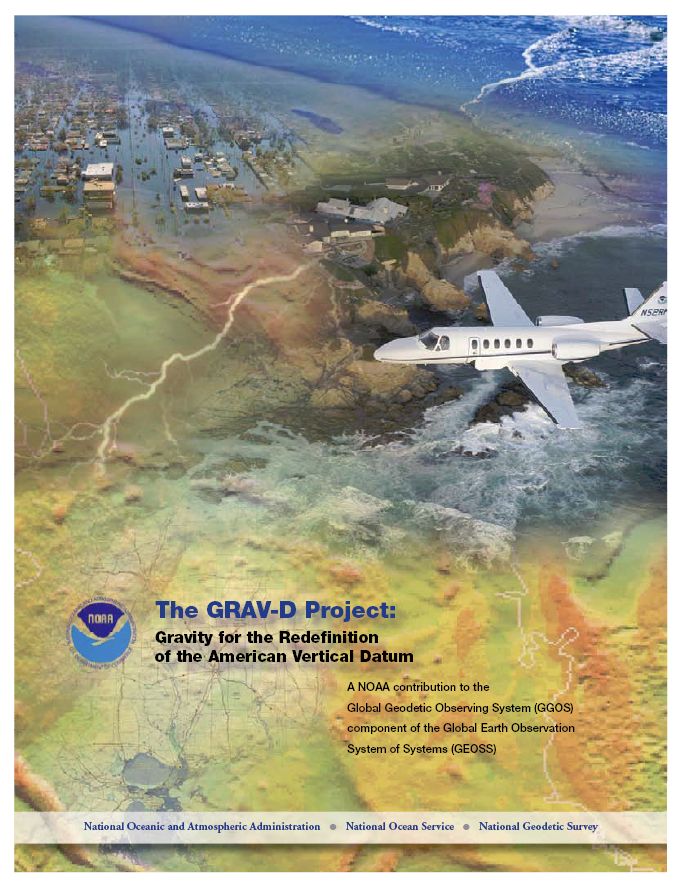 Sept 19, 2018
GGHS, Copenhagen
6
[Speaker Notes: Target is to be able to achieve 2 cm accuracy orthometric heights (where possible) using a GNSS receiver and a geoid model
Roughly 1 cm uncertainty from GNSS and 1 cm from the geoid model

GRAV-D
Phase 1: snapshot of the entire country to provide a consistent data set
Phase 2: long term monitoring of geoid change – in development
Work with partners to incorporate additional gravity data, particularly surface gravity data, validate existing data, and monitor change]
GRAV-D Methods
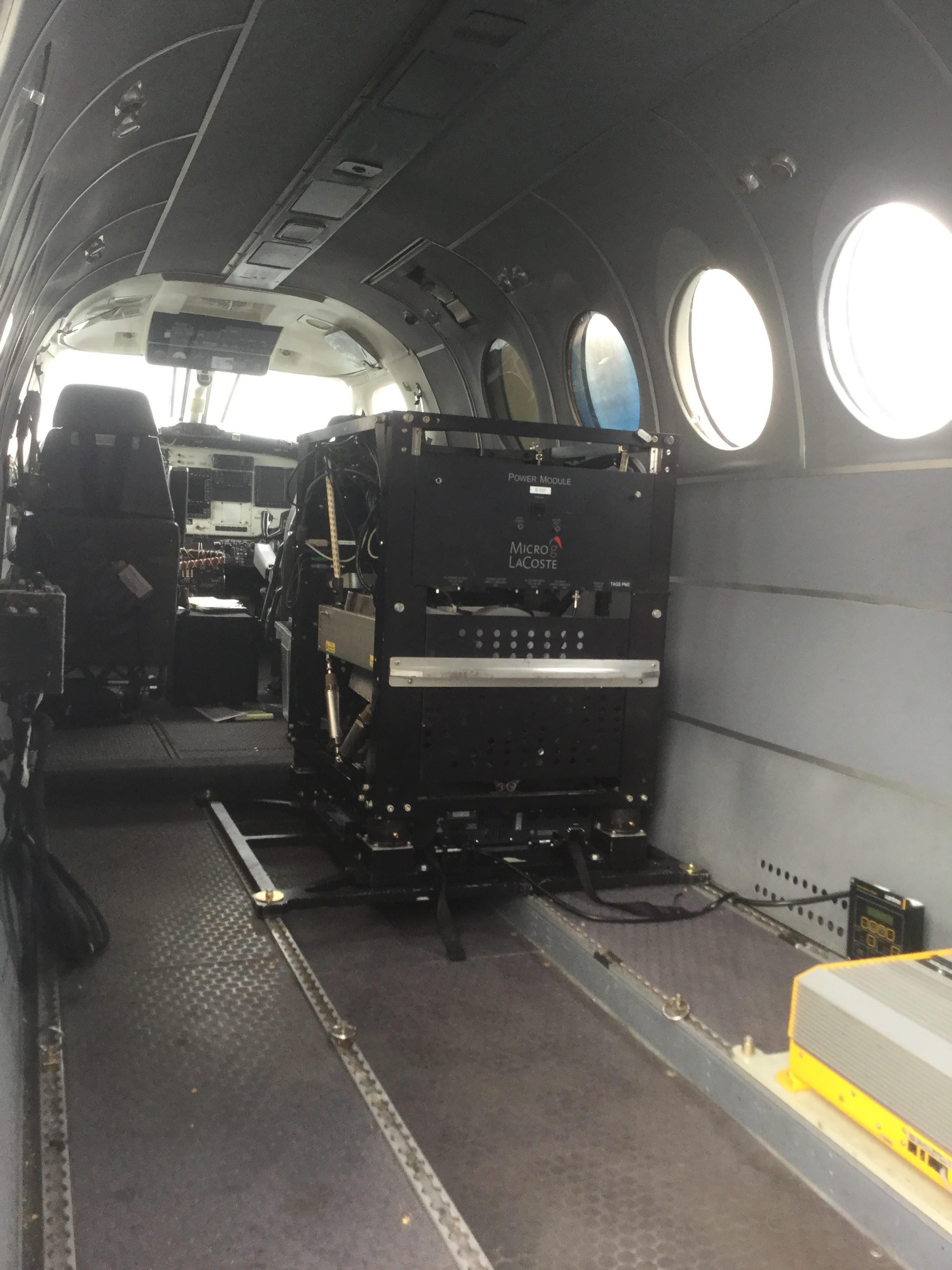 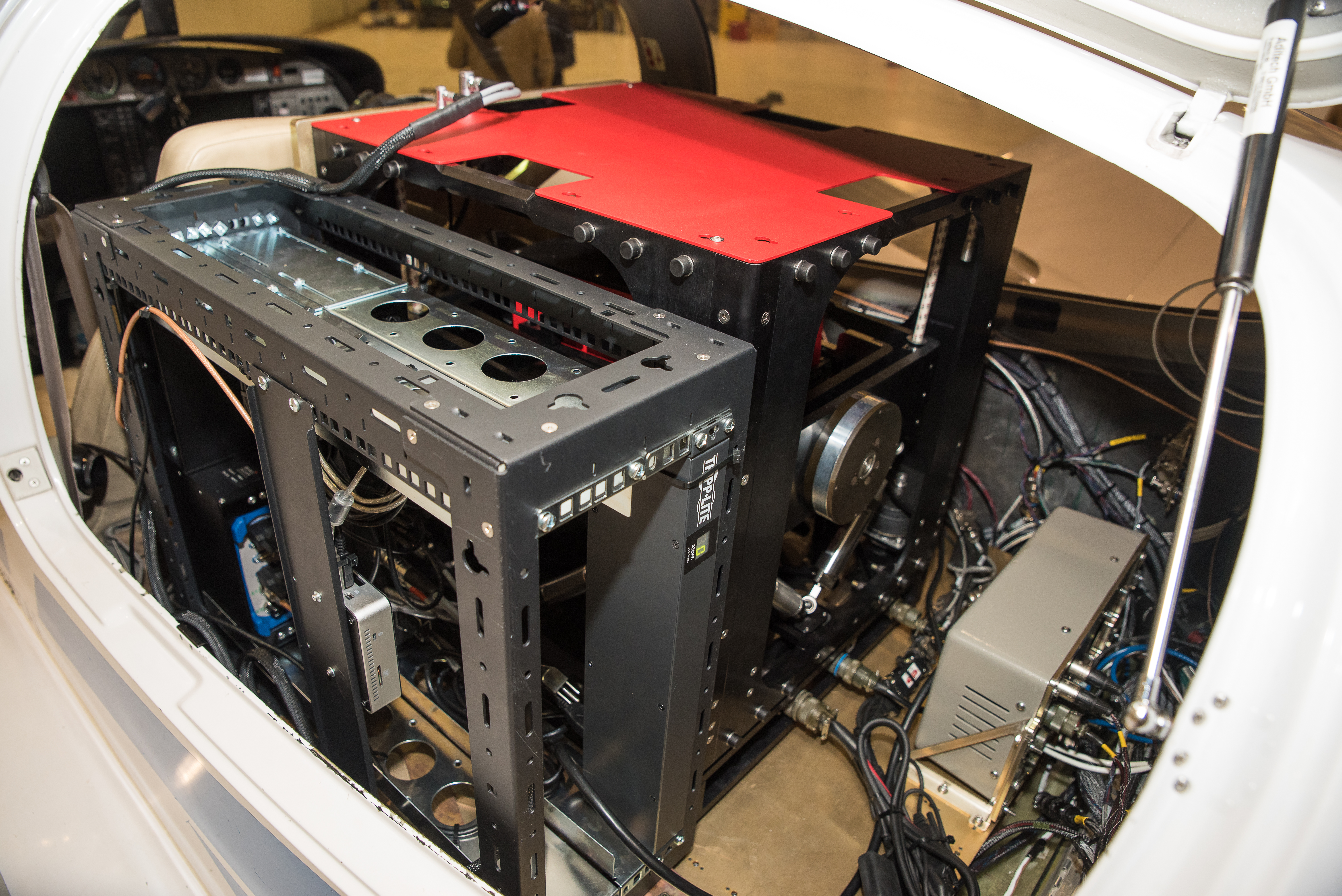 Equipment 
Micro-g Lacoste TAGS (2) & TAGS 7 (1)
NovAtel IMU
Ground base stations for immediate quality control
Survey Design 
Altitude: ~20,000 feet
Spacing: 10 km line /80 km cross line
Speed: variable
Sept 19, 2018
GGHS, Copenhagen
7
[Speaker Notes: TAGS at top
TAGS 7 at bottom (installed on Centaur – optionally piloted)]
GRAV-D Aircraft
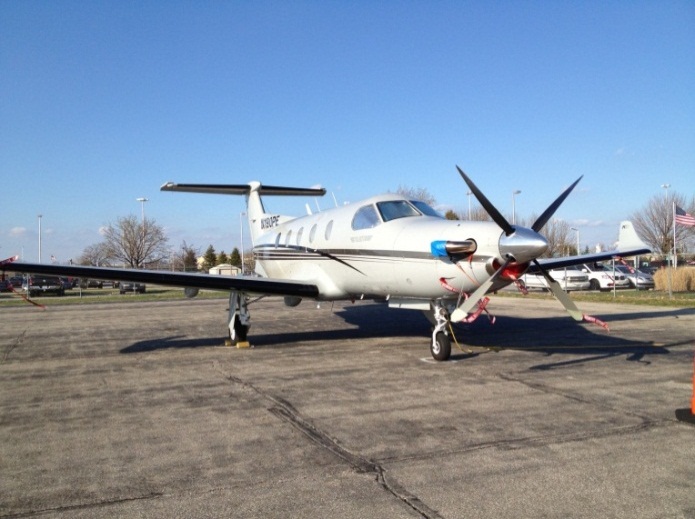 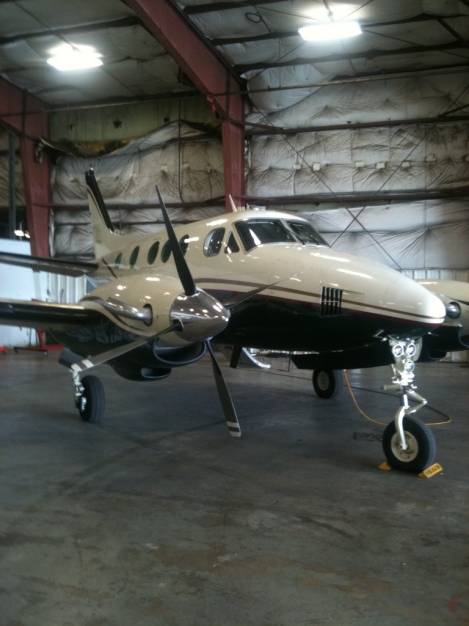 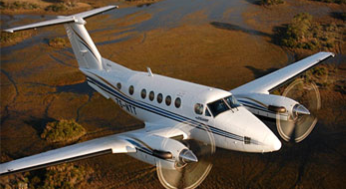 Bureau of Land Management Pilatus PC-12
Dynamic Aviation King Air 200T
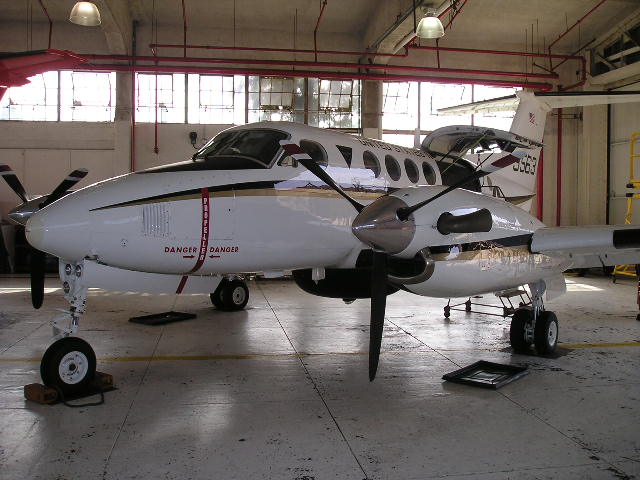 Fugro King Air E-90A
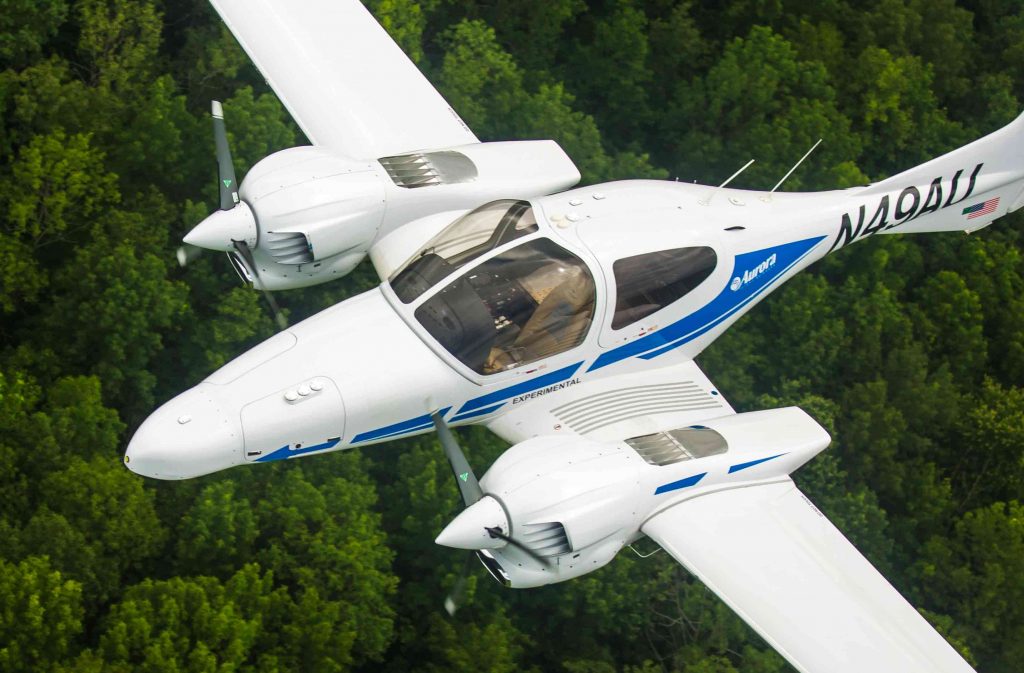 NOAA Gulfstream IV-SP
Naval Research Laboratory King Air RC-12
Aurora Flight Sciences Centaur Optionally Piloted Aircraft
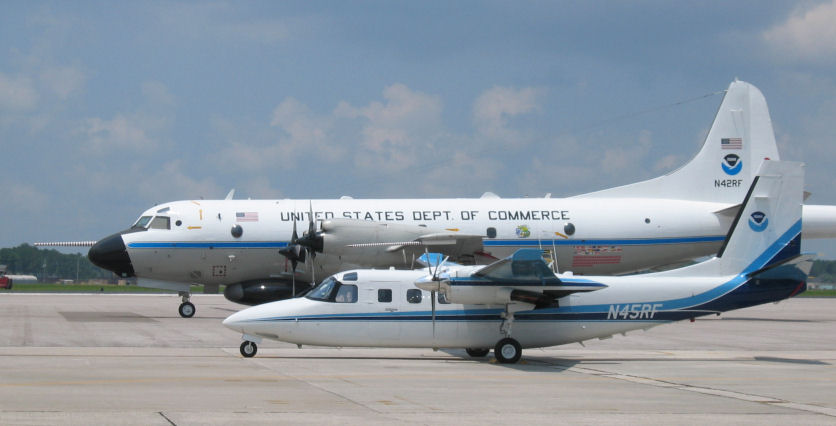 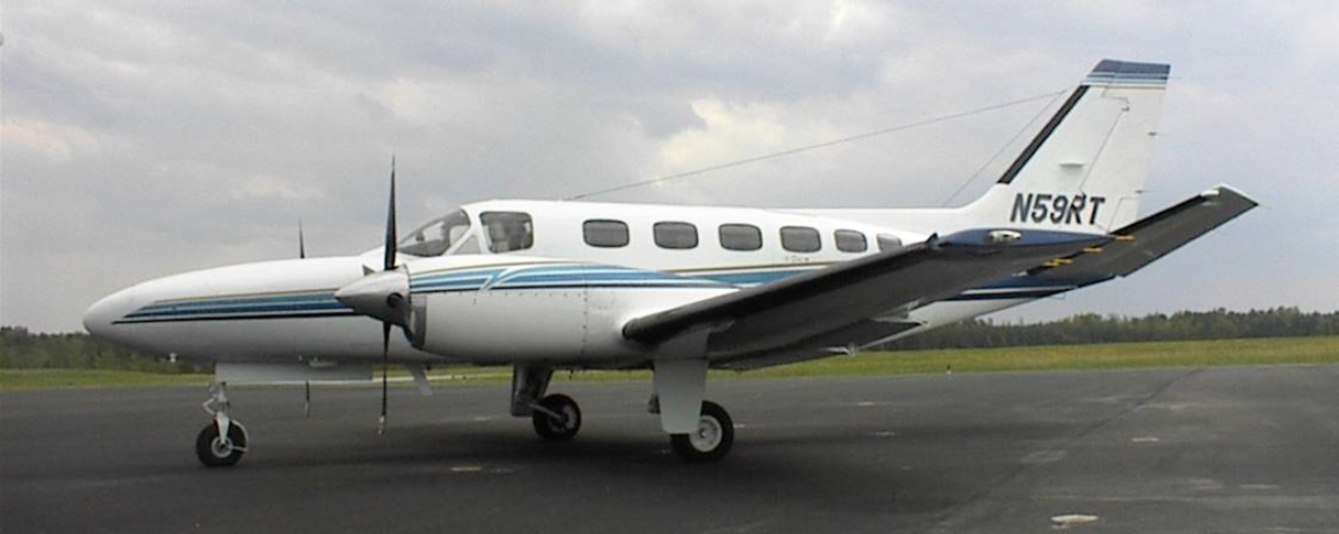 NOAA P-3 (background)NOAA Turbo Commander (foreground)
Sept 19, 2018
GGHS, Copenhagen
8
Fugro Cessna Conquest
Gravity Processing Method
Aircraft and Gravimeter Position
Gravity Measurements
General Processing Steps:
Calculate positions at every gravity measurement
Calculate tightly-coupled Kinematic positions using GPS and IMU
Recalculate the GPS solution to the location of the gravity meter
Match times between gravimeter and GPS to pair positions and gravity measurements
Apply the ground absolute gravity tie to convert relative measurements to full field gravity
Apply corrections:
Eotvos
Off-level
Filter the data to remove high frequency noise
General Processing Steps:
Calculate positions at every gravity measurement
Calculate tightly-coupled Kinematic positions using GPS and IMU
Recalculate the GPS solution to the location of the gravity meter
Match times between gravimeter and GPS to pair positions and gravity measurements
Apply the ground absolute gravity tie to convert relative measurements to full field gravity
Apply corrections:
Eotvos
Off-level
Filter the data to remove high frequency noise
Processing
Gravity Values
Green – NovAtel Inertial Explorer
Blue – NGS’ Newton Software
Newton is in the process of being updated to be more robust and flexible with documentation for public release
Sept 19, 2018
GGHS, Copenhagen
9
Comparison of TAGS & TAGS 7
Results
For PN03139 the standard deviation decreased 1.23 mGals with the TAGS 7
Average decrease in standard deviation (8 lines) of 0.462 mGals
No difference in smooth, flat location
0.927 mGals in mountainous location
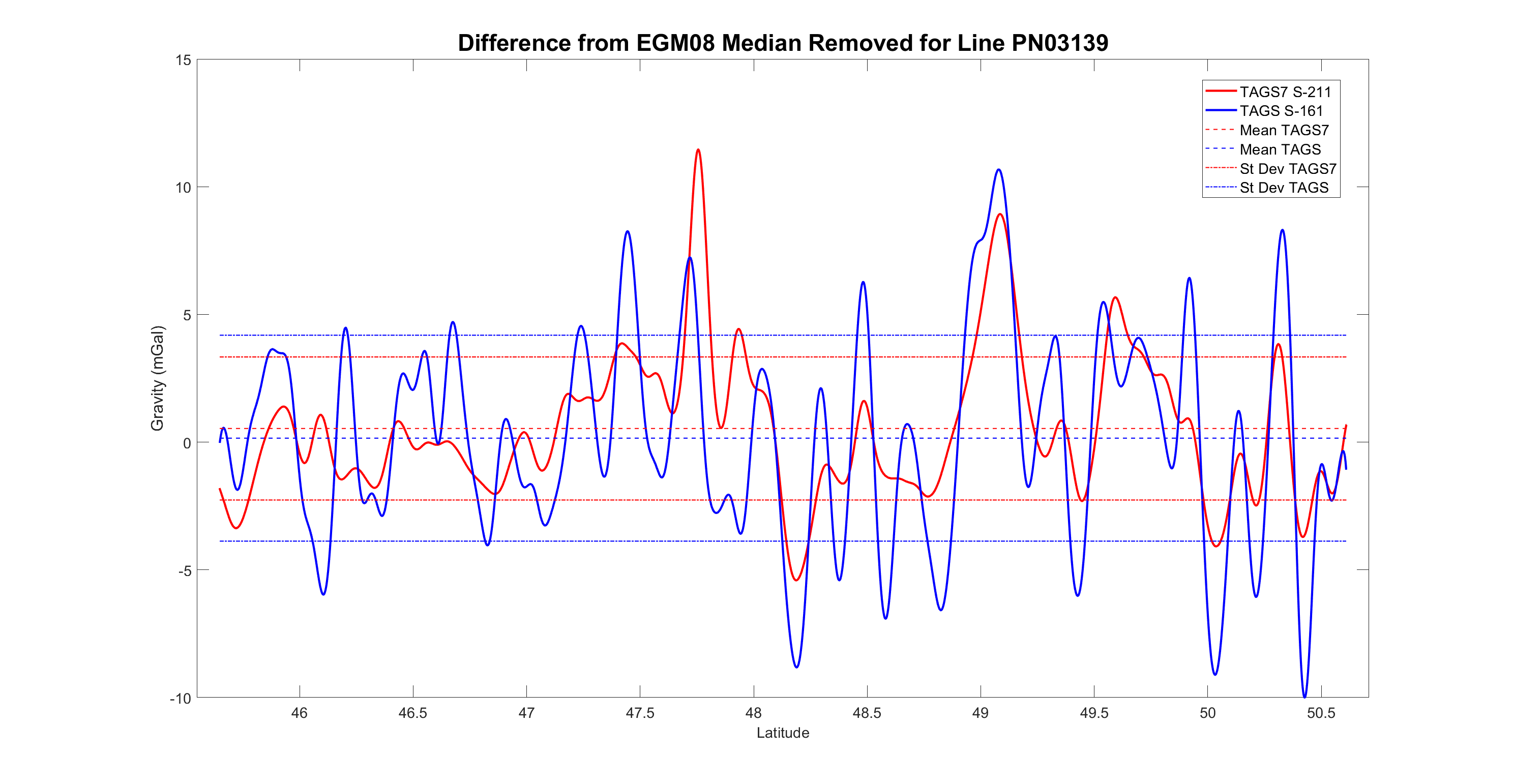 Conclusion
TAGS 7 handles turbulent/mountainous conditions better than the TAGS
Survey
Pilatus PC-12 aircraft with both gravimeters installed
Total of 8 lines, split between mountains and plains
Northwestern US (4 lines) November 2017
Central US (4 lines) January 2018
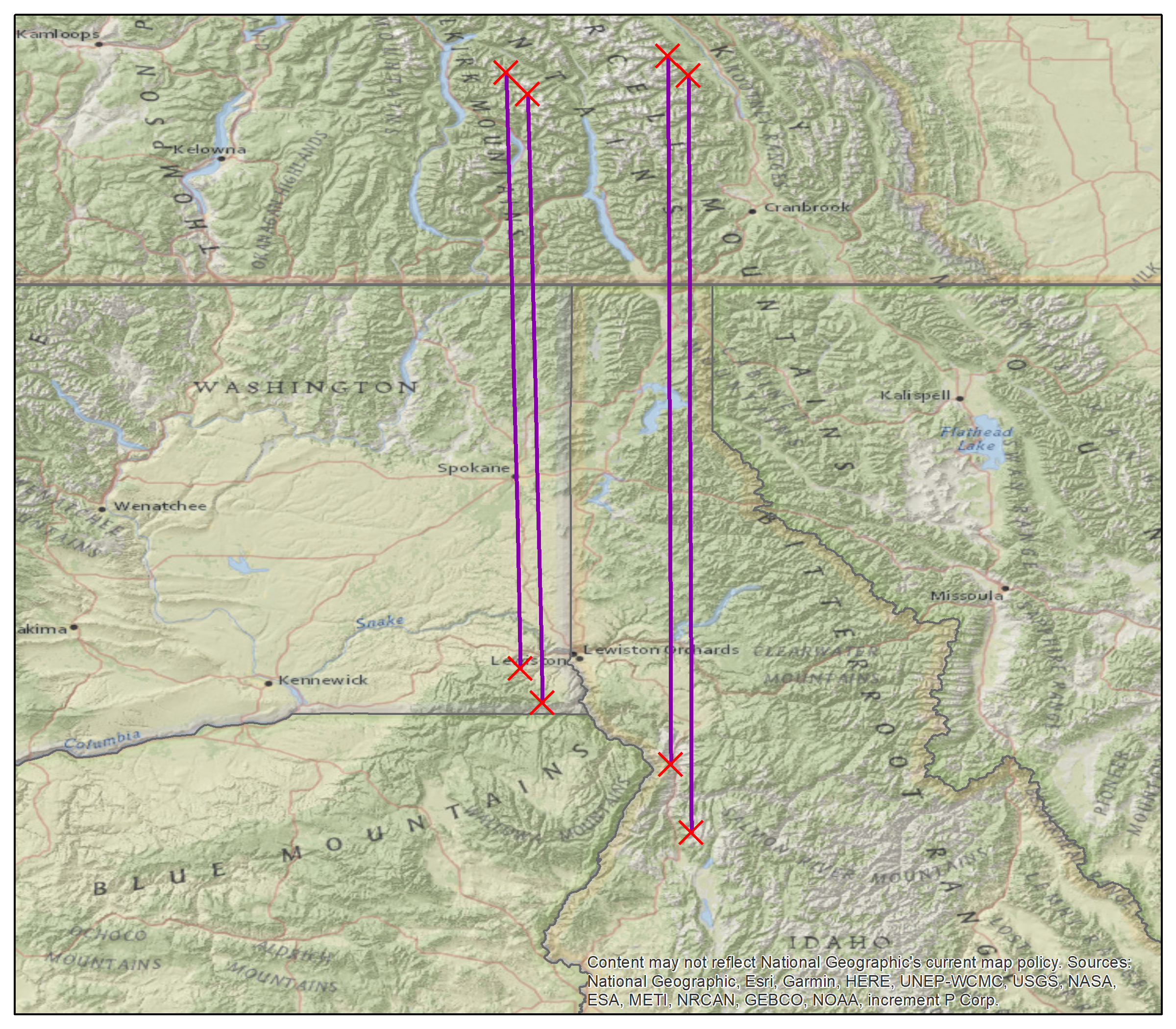 Sept 19, 2018
GGHS, Copenhagen
10
GRAV-D Status 8-31-18: ~72%
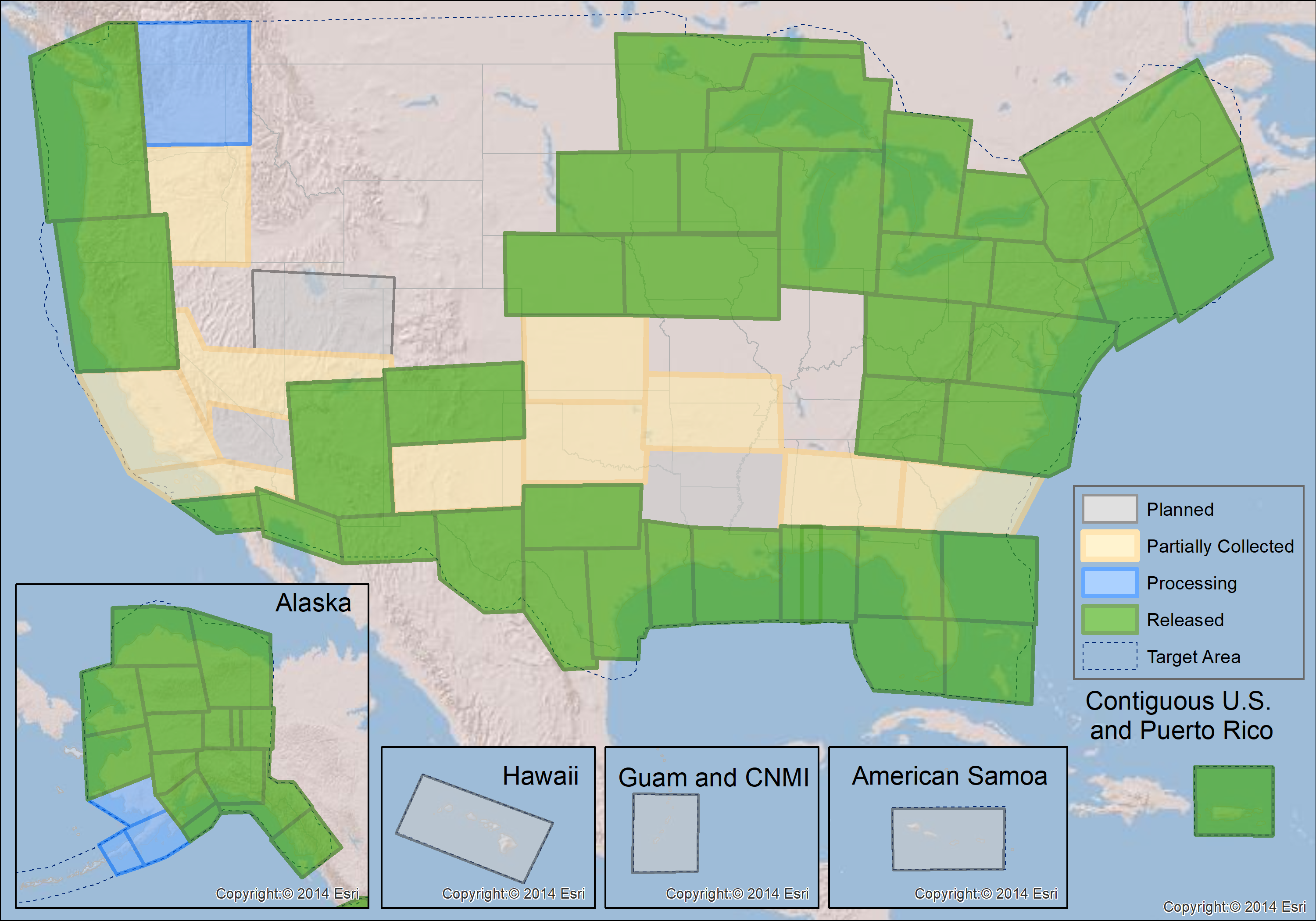 Target 2018-2022
Completed 2018
Target 2019
Sept 19, 2018
GGHS, Copenhagen
11
Target 2020
Hawaii
23 flights (22 required, 1 planned re-flight)
156 flight hours
Sept 19, 2018
GGHS, Copenhagen
12
Guam
18 flights (17 required, 1 planned re-flight)
110 flight hours
Sept 19, 2018
GGHS, Copenhagen
13
American Samoa
10 flights (9 required, 1 planned re-flight)
57 flight hours
Sept 19, 2018
GGHS, Copenhagen
14
Completion in 2022
FY19 – Pacific Island Survey 
This is our most risky survey of the project due to the expense, travel distance, and remoteness
Building in flexibility into the survey – significant communication and 
Using the NOAA G-IV aircraft

FY20 – Aleutian Islands Survey
Also a challenging area being remote, but not as large an area as the Pacific Islands
May also be done with the NOAA G-IV

FY21-FY22
Weather is going to be the biggest challenge
Finding unique ways to be flexible with scheduling
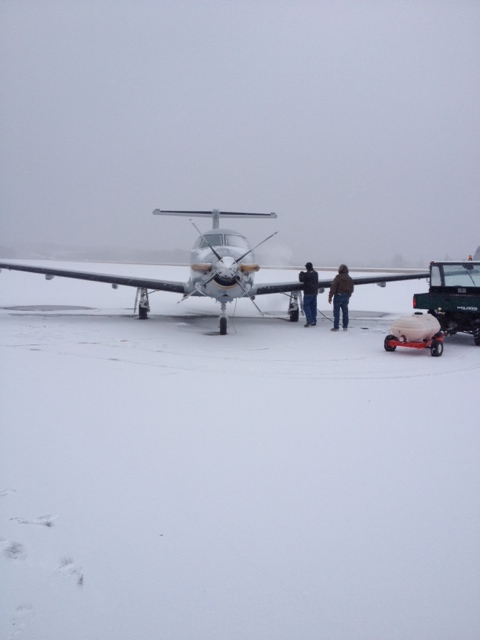 Sept 19, 2018
GGHS, Copenhagen
15
[Speaker Notes: Weather is a problem because, as the final area to be covered gets smaller, the flexibility to “move away from the weather” is removed.]
Post-2022
Monitoring and Validation
Target specific areas of interest with different survey designs (ex. Lower altitude)
Resurvey areas of uncertainty or change
Address any marginally acceptable areas identified as a priority for geoid modeling

Outside the United States
Target areas of interest that affect the U.S. geoid and support interests of NGA and neighbors
Mexican mountains
Canadian mountains
Caribbean
Extended areas in the Pacific
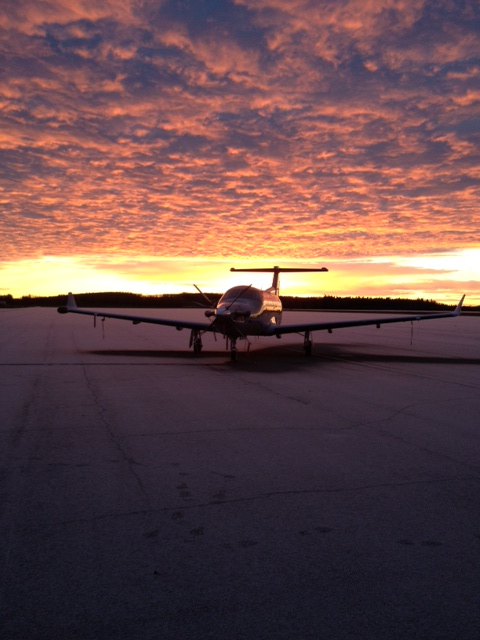 Sept 19, 2018
GGHS, Copenhagen
16
Summary
GRAV-D is currently at ~72% complete and on track to finish data collection in 2022
The addition of the TAGS 7 will improve data quality in mountainous areas and allow for potential UAS data collection
Future surveying includes a large survey in the Pacific Islands and after 2022 areas adjacent to the U.S.

Thank you for your attention!
Sept 19, 2018
GGHS, Copenhagen
17
Questions?
Sept 19, 2018
GGHS, Copenhagen
18